3D Creative Writing
Using a Photo as Inspiration
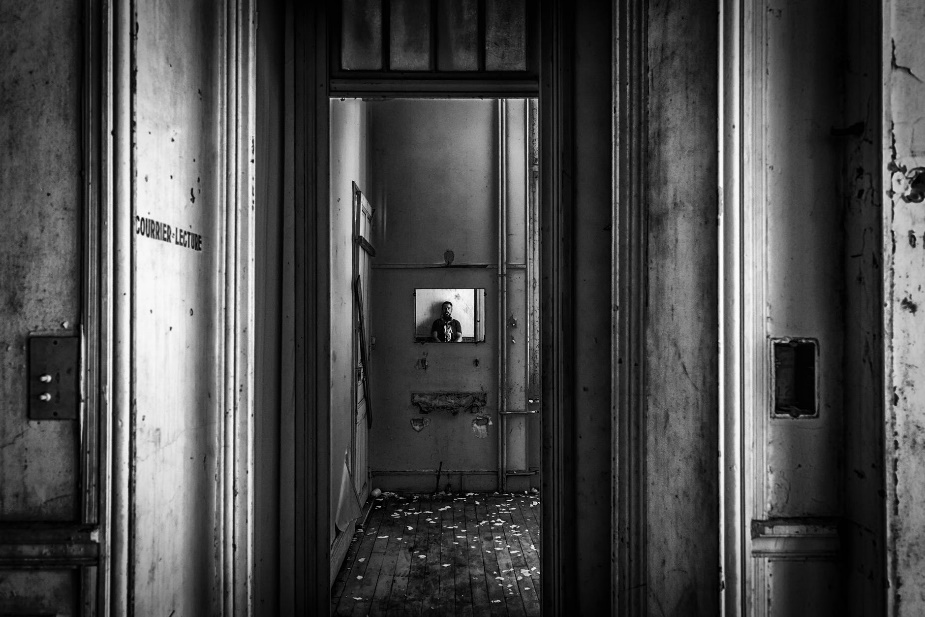 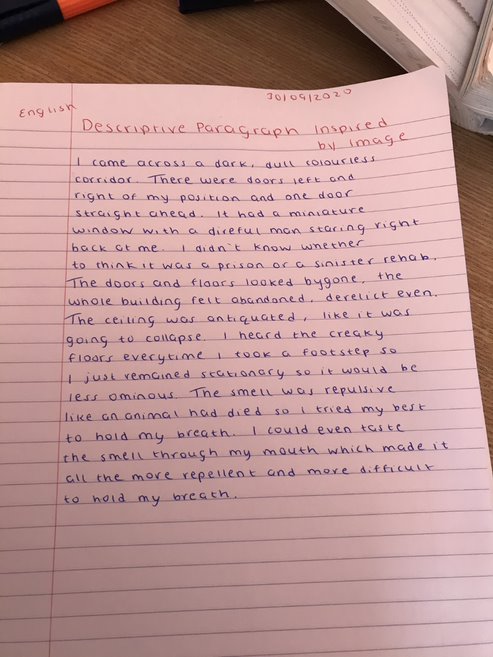 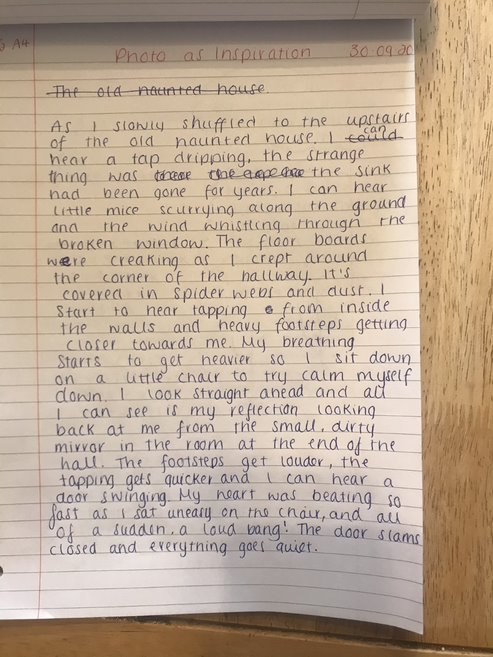 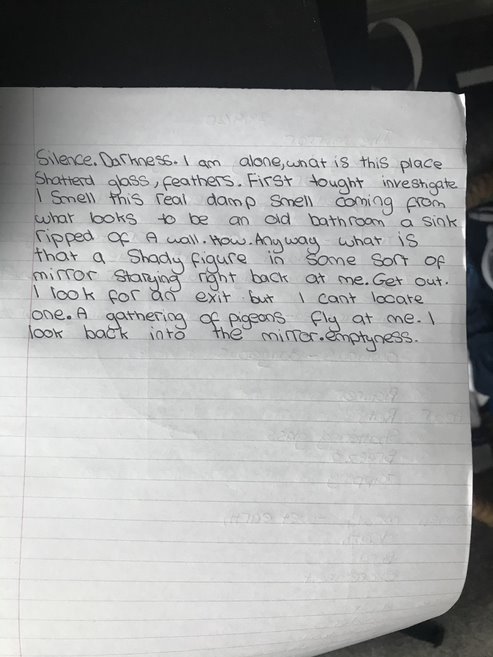 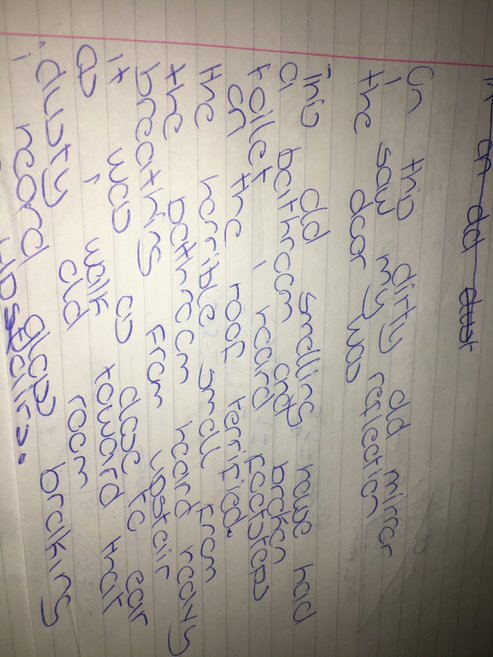 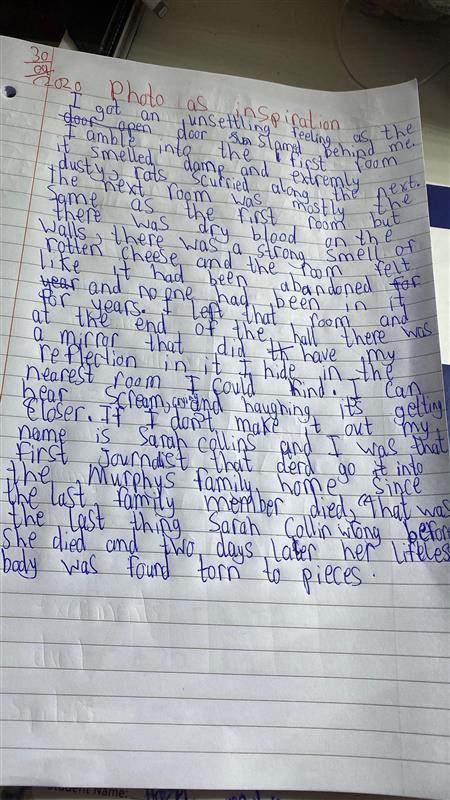 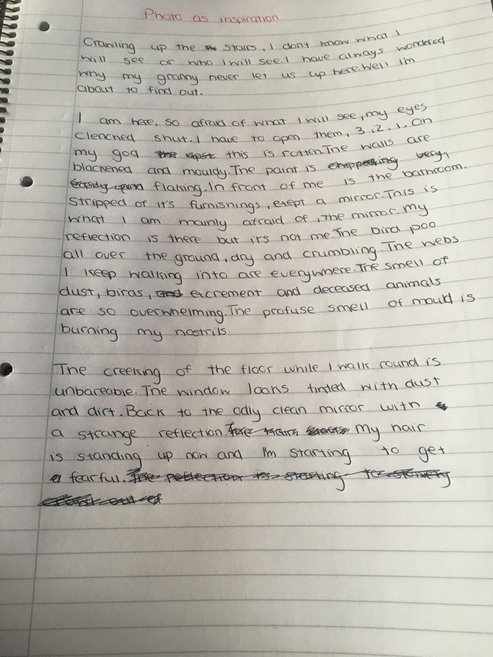 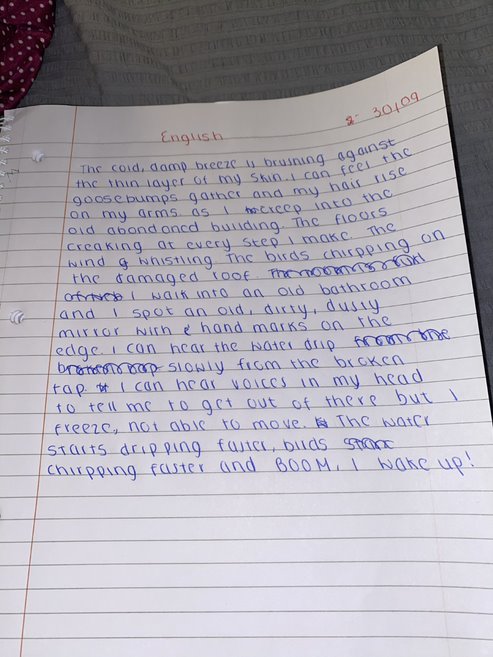 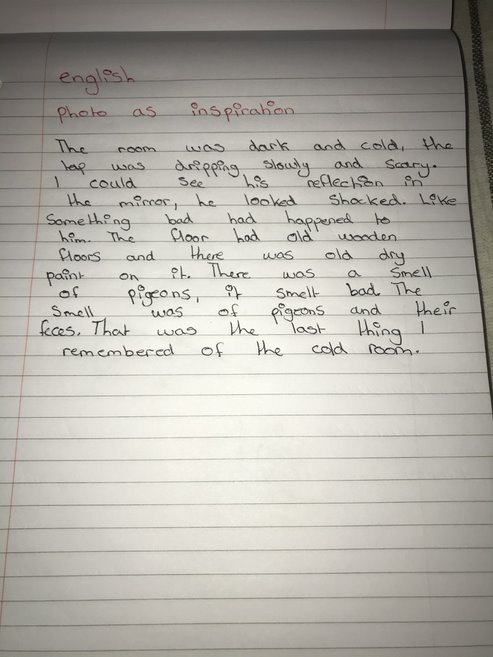 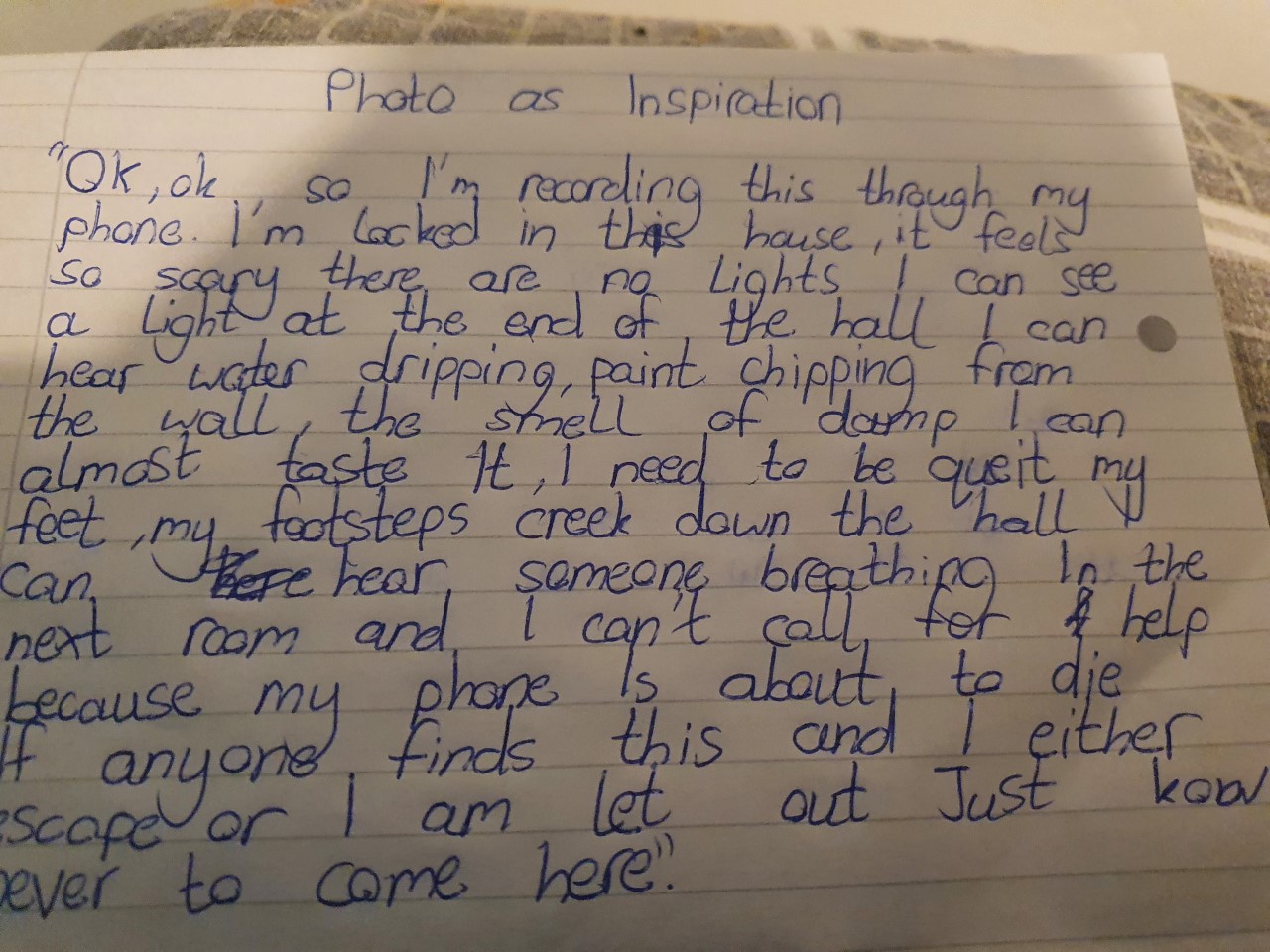